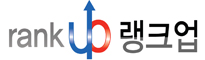 홈페이지 제작 신청서
※ 본 홈페이지 제작 신청서는 랭크업의 업종별 홈페이지 타입에 맞게 구성된 것입니다.

※ 본 신청서를 작성하신 후 랭크업 고객지원센터로 보내 주시기 바랍니다.
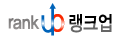 서울시 서초구 강남대로 373 홍우빌딩 12층 101호
Tel 1544-6862 Fax 02-6280-6862 http://www.rankup.co.kr
홈페이지 제작 진행관련 안내사항
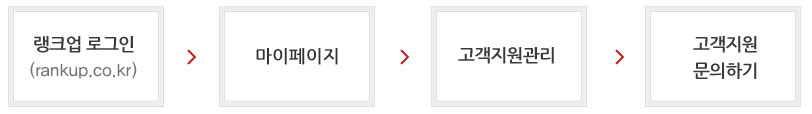 4
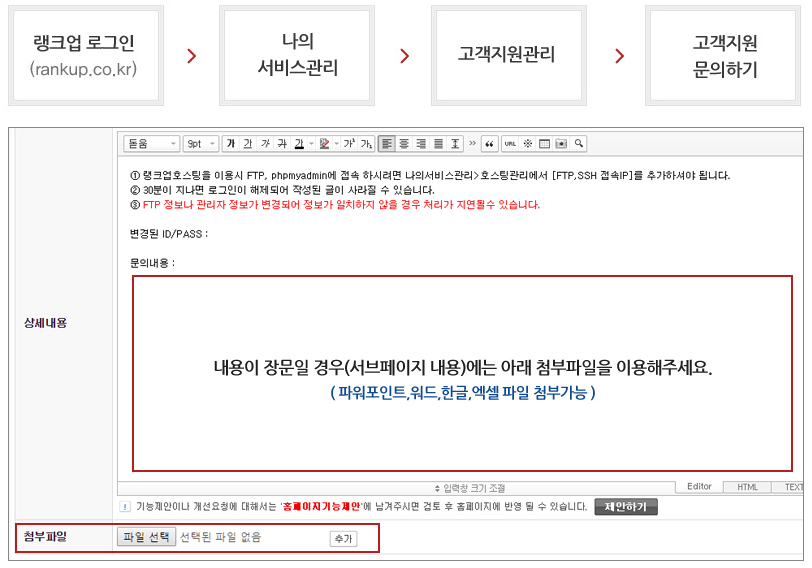 핸드폰에 있는 사진을 바로 전송하고 싶으신 경우는 카카오 톡에서

                        친구를 맺은 후 보내주시면 됩니다
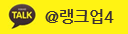 5
저작권이 확인되지 않은 내용 및 이미지는 사용할 수 없습니다.
6
디자인 진행상황은 
마이페이지 > 홈페이지신청내역 > 제작노트에서 확인하실 수 있습니다.
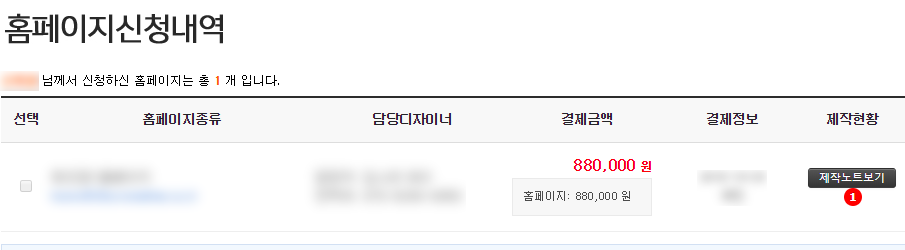 6
1
2
7
모바일 홈페이지 작업 은 PC 홈페이지 제작완료 후 진행 됩니다
1
8
자료를 첨부하실 때 파일명이 날짜표시로 업로드 됩니다. 
반드시 압축해서 보내 주시기 바랍니다. 

파일명 예시 - 20181030020310_46.zip
홈페이지 제작기간은 페이지수에 따라 다소 차이가 있으며, 

제작자료 접수일 기준 평균 2주~4주정도 소요됩니다.
2
업로드 하실 자료가 많은 경우           버튼을 클릭하면 여러 개 첨부가 가능합니다
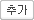 3
사이트 제작 시 사용될 사진이나 이미지 파일은 해당문서에 포함 또는 첨부 파일로 보내 주시기 바랍니다.
※ 주의사항
- 랭크업에서 작업한 이미지 원본 및 제작물의 작업파일 제공은 불가능합니다
- 랭크업에서 작업한 제작물은 홈페이지 제작 외 용도로 활용이 불가능합니다.
  (광고/홍보/판촉물/웹진/E-카탈로그/이메일/블로그/협력업체 온라인전시/모바일APP/카페/페이스북/인스타그램/카카오스토리 등 온/오프라인 활용 불가능)
홈페이지 제작 시 필요한 자료
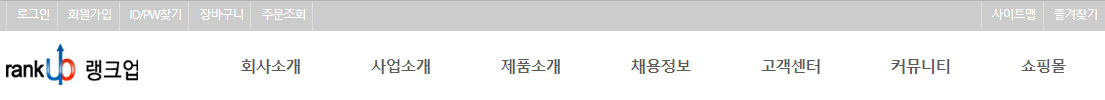 1
2
1
로고 (원본파일,PSD / .ai 또는 배경 없는 .PNG)
2
메뉴구성 - (PC 버전과 모바일 버전 모두 3차 메뉴까지 지정이 가능합니다.)
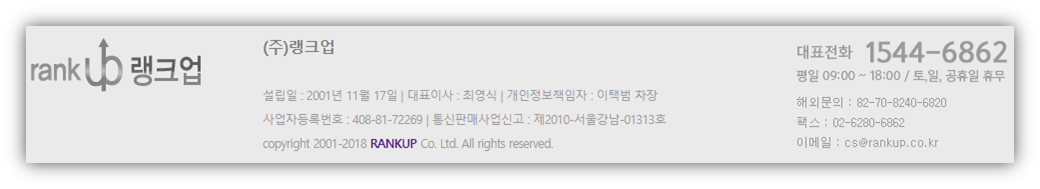 3
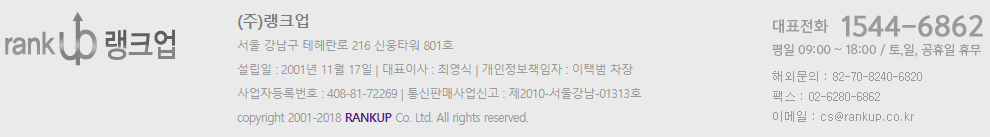 하단 카피라이트 – 고객님께서 보여질 회사정보를 입력해주시면 됩니다.
4
플래시 디자인 작업은 지원되지 않습니다.
5
텍스트 사용은 랭크업에서 보유하고 있는 글씨체를 기본으로 합니다. (업종별 : 맑은 고딕, 윤 고딕 / 기능성 : 윤 고딕 외)
6
업종별 홈페이지가 제공하는 공통적인 관리 방법은 아래 링크에서 확인하실 수 있습니다
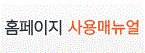 https://rankup.co.kr/rankup_solution_common_manual_v0.3.2.pdf
홈페이지 제작 시 필요한 자료
1
제작자료

- 참고해야 할 이미지/홈페이지/디자인이 있으면 함께 남겨주시면 됩니다.
- 자료를 올리실 때 어떤 느낌을 원하는지, 자세하게 말씀해주시면 최대한 맞춰드립니다.
- 보유 이미지가 없을 경우 https://www.gettyimagesbank.com 에 접속 마음에 드는 이미지 검색 후 아래와 같이 컨텐츠ID를 문의 글로 남겨주시면 됩니다.
   (에디토리얼, 동영상 카테고리 제외)
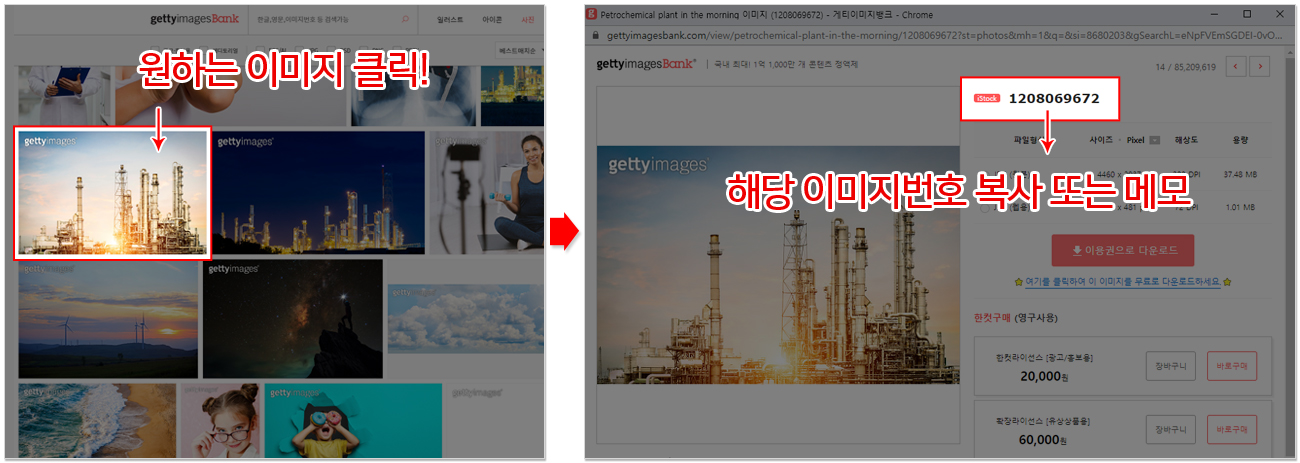 홈페이지 기본 정보 입력
1
2
3
4
1
홈페이지 타이틀 명 : 웹 브라우저 (익스플로러, 크롬 등,,,) 상단에 출력되는 홈페이지 명입니다
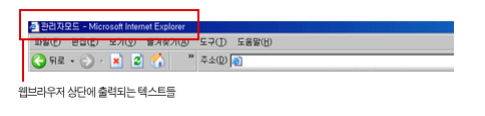 2
홈페이지 관리자 이메일 : 관리자가 사이트 관리를 위해 사용하는 이메일 정보를 입력합니다.
3
홈페이지 즐겨찾기명 : 홈페이지를 방문하는 고객이 웹 브라우저에 즐겨찾기 설정 시 등록되는 명칭입니다.
4
홈페이지 관리자 전화번호 : 관리자가 사이트 관리를 위해 사용하는 핸드폰 정보를 입력합니다.
※ 참조 홈페이지 기본정보는 관리자모드 > 기본환경설정 에서도 직접 입력 및 수정이 가능합니다
메인 페이지 수정영역 1. 로고
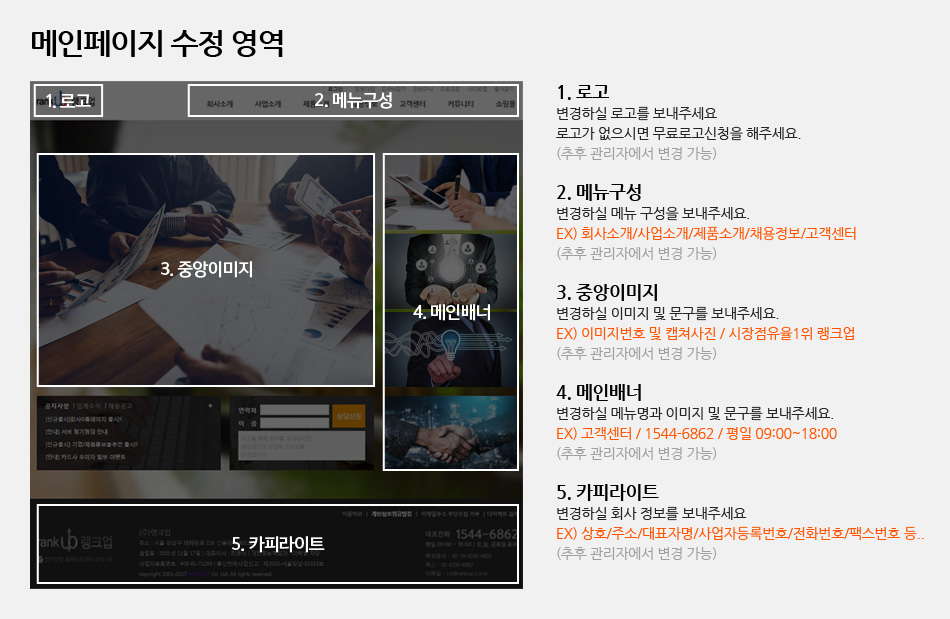 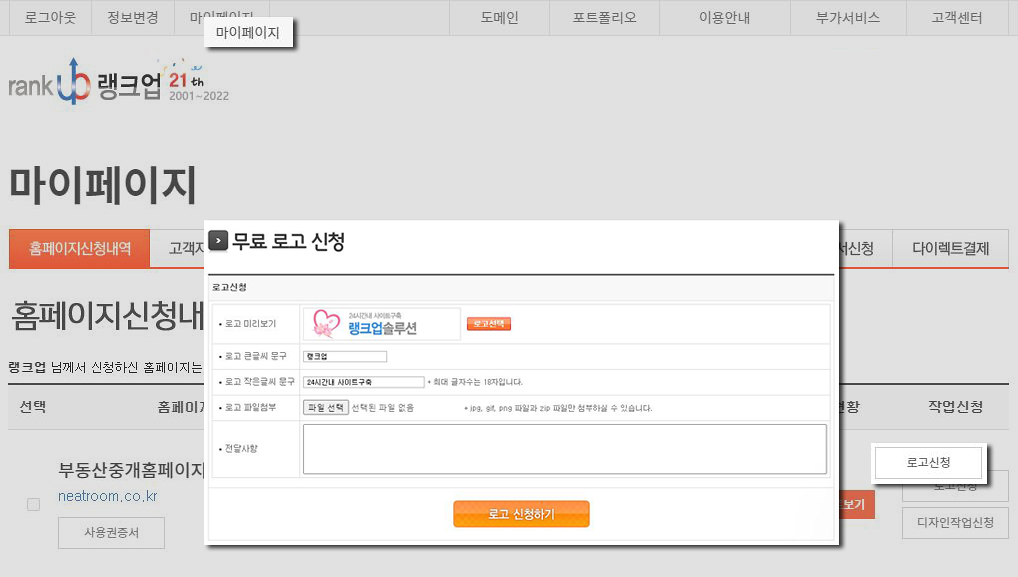 1
회사로고를 이미지로 첨부해주세요
(원본파일,PSD / .ai 또는 배경 없는 .PNG)
2
로고가 없는 경우 무료로고신청을 해주세요
3
무료로고 신청의 경우 마이페이지 > 로고신청을 통해 신청 가능합니다.
무료로고의 경우 선택해주신 심볼/폰트/색상/레이아웃 안에서 제작됩니다.
4
메인 페이지 수정영역 2. 메뉴구성
1
1차 메뉴 2차 메뉴 3차 메뉴에 고객님의 메뉴 구성(사이트 맵)을 입력해주세요
2
메뉴구성의 경우 따로 갖고 있으신 양식이 있는 경우 해당파일(hwp, pptx, xlsx, docx)을 보내주시면 됩니다.
3
3차 메뉴는 사용시에만 2차 메뉴 하단에 입력해주세요.
※ 현재 메뉴구성은 회사A 홈페이지의 메뉴구성 샘플 입니다.
메인 페이지 수정영역 3. 중앙이미지
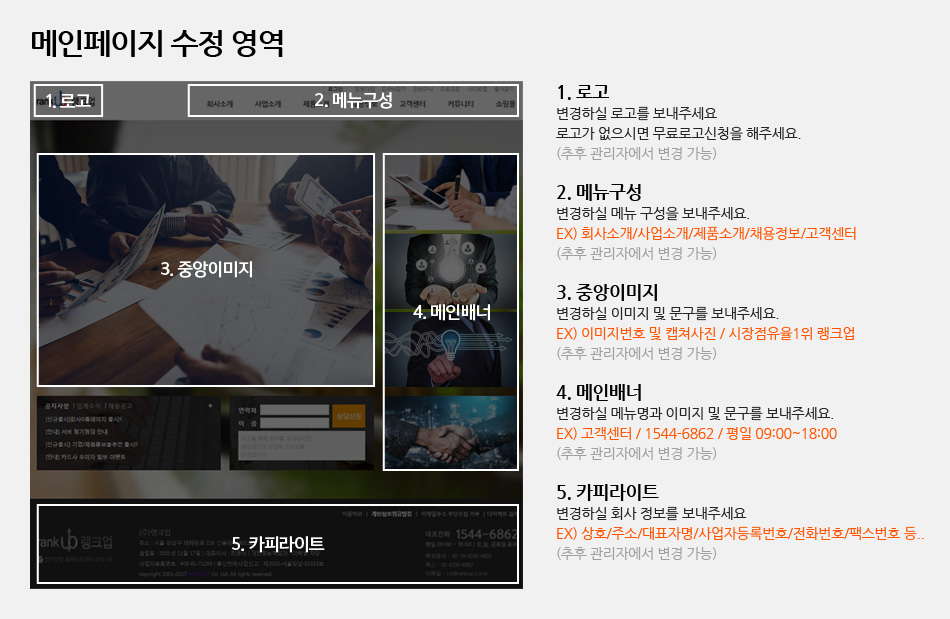 ※ 중앙이미지

- 중앙이미지에 원하시는 이미지가 있으시면 문구를 지정해주신 뒤 해당이미지를 보내주시면 됩니다.

- 정해진 이미지가 없으신 경우에는 문구를 지정해주신 뒤 원하시는 느낌 등을 적어주시기 바랍니다.
메인 페이지 수정영역 3. 중앙이미지
SAMPLE
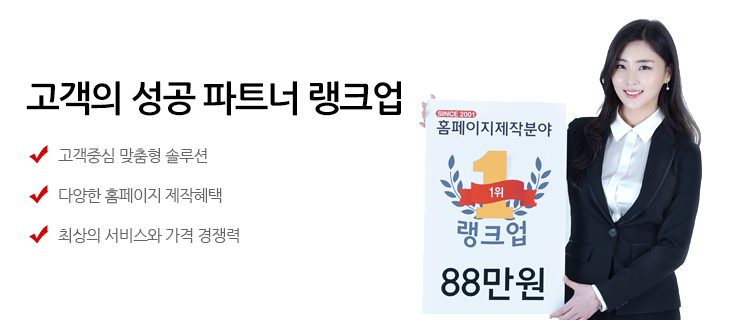 중앙이미지 1
메인 페이지 수정영역 3. 중앙이미지
중앙이미지 1
중앙이미지 1
메인 페이지 수정영역 4. 메인배너
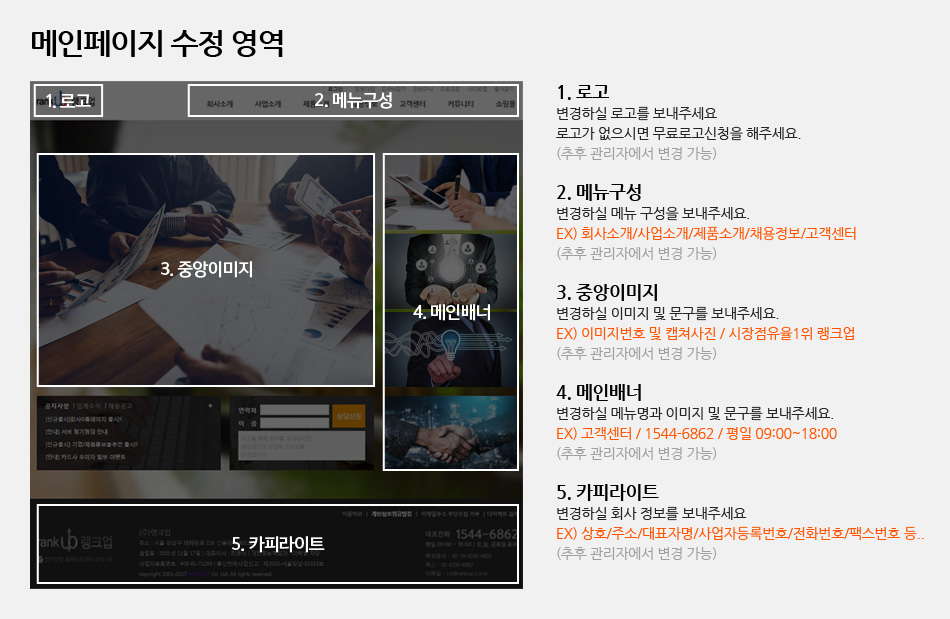 ※ 메인배너

- 메인배너에 원하시는 이미지가 있으시면 문구를 지정해주신 뒤 해당이미지를 보내주시면 됩니다.

- 정해진 이미지가 없으신 경우에는 문구를 지정해주신 뒤 원하시는 느낌 등을 적어주시기 바랍니다.
메인 페이지 수정영역 3. 메인배너
SAMPLE
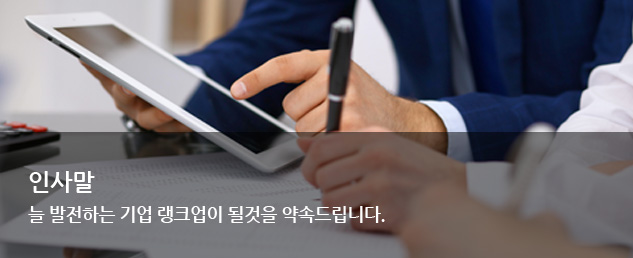 메인배너 1
메인 페이지 수정영역 3. 메인배너
메인배너 1
메인배너 1
메인 페이지 수정영역 3. 메인배너
메인배너 1
메인배너 1
메인 페이지 수정영역 5. 하단카피라이트
※ 홈페이지 하단에 보여질 회사정보를 입력해주세요
※ 항목이 부족하실 경우 표를 확장 해주세요
▼ 카피라이트 디자인 예시 (원하시는 디자인 스타일이 있으신 경우 참고사이트를 보내주세요)
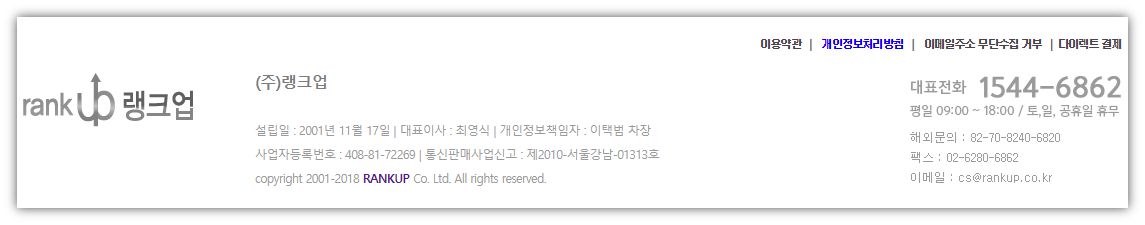 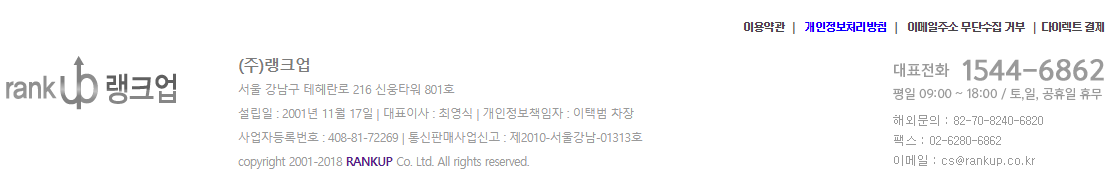 서브 페이지 수정영역 1. 상단이미지
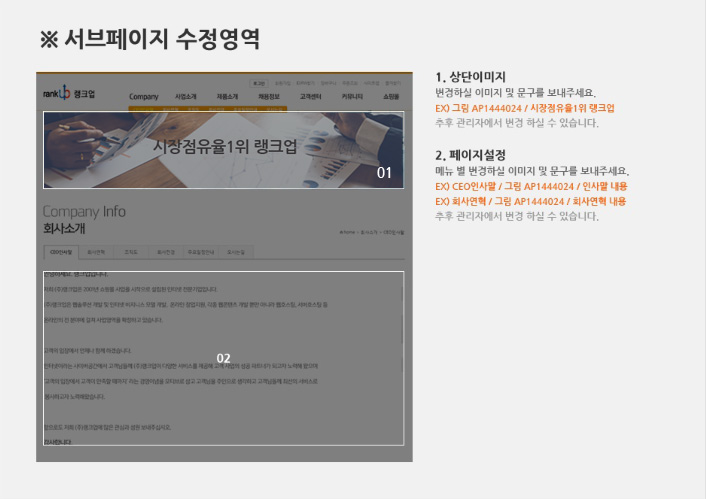 ※ 상단이미지

- 상단이미지에 원하시는 이미지가 있으시면 문구를 지정해주신 뒤 해당이미지를 보내주시면 됩니다.

- 정해진 이미지가 없으신 경우에는 문구를 지정해주신 뒤 원하시는 느낌 등을 적어주시기 바랍니다.
서브 페이지 수정영역 1. 상단이미지
SAMPLE
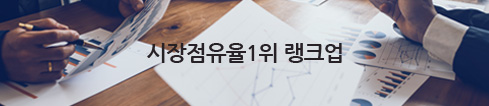 상단이미지 1
서브 페이지 수정영역 1. 상단이미지
상단이미지 1
상단이미지 1
서브 페이지 수정영역 2. 페이지설정
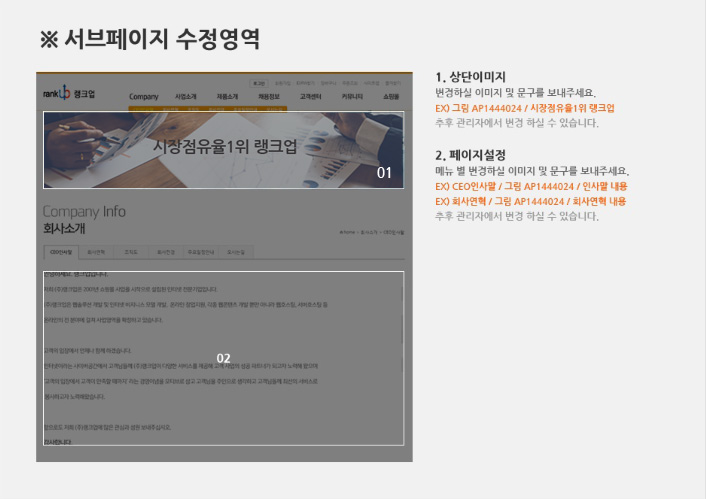 ※ 페이지 설정

- [메인 페이지 수정영역 2. 메뉴구성]에 입력해주신 메뉴를 바탕으로 각 메뉴에 들어갈 내용을 입력해주시면 됩니다.

다음장의 SAMPLE 메뉴 참조 부탁 드리며, SAMPLE 메뉴는 회사A를 기준으로 구성되었습니다.

따로 준비하신 양식이 있는 경우 해당파일 (hwp, pptx, xlsx, docx)을 보내주시면 됩니다
서브 페이지 수정영역 2. 페이지설정
1차 메뉴  :  [회사소개]
SAMPLE
서브 페이지 수정영역 2. 페이지설정
1차 메뉴  : [메뉴 명을 적어주세요]
서브 페이지 수정영역 2. 페이지설정
1차 메뉴  : [메뉴 명을 적어주세요]
서브 페이지 수정영역 2. 페이지설정
1차 메뉴  : [메뉴 명을 적어주세요]
서브 페이지 수정영역 2. 페이지설정
1차 메뉴  : [메뉴 명을 적어주세요]
랭크업 부가서비스
“감사합니다”
대표전화 : 1544-6862 | 팩스 : 02-6280-6862 | 이메일 : cs@rankup.co.kr